Schistosoma spp.
S. mansoni
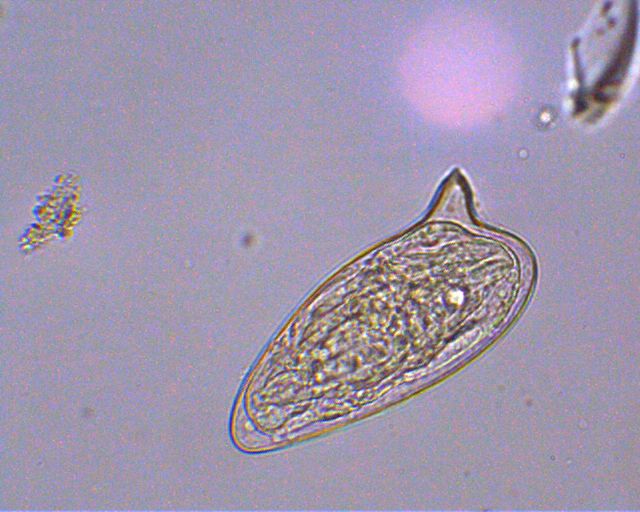 S. haematobium
S. japonicum
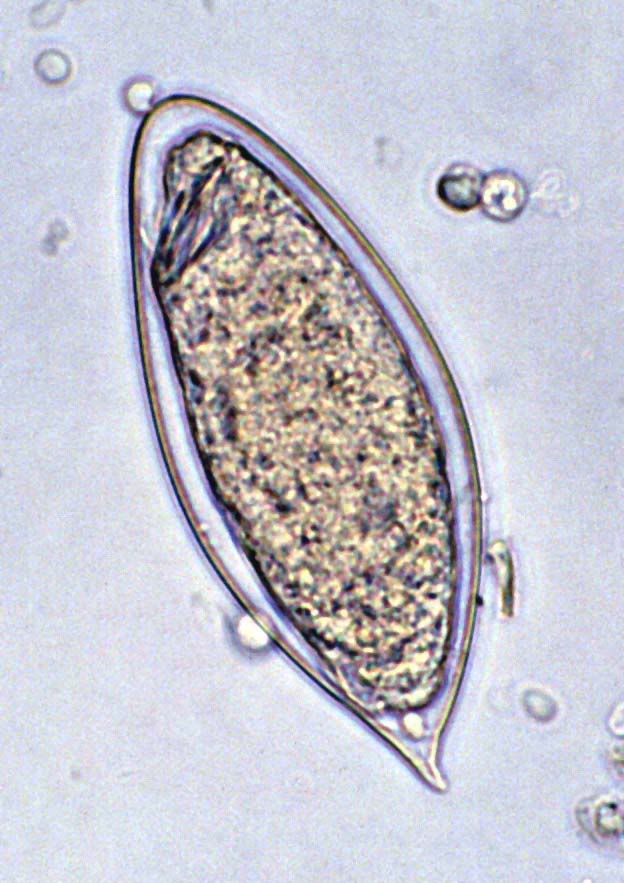 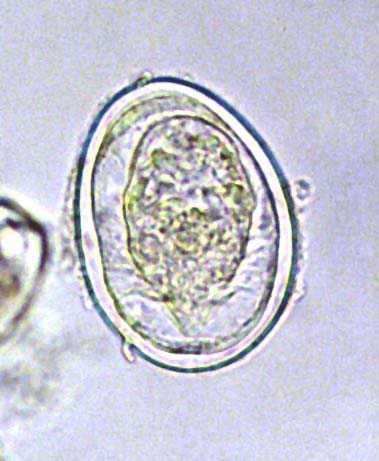 Lateral spine
Terminal spine
Rounded spine
Schistosoma spp.
Also known as bilharzia, cause schistosomiasis or bilhariziasis.
Schistosoma spp. have 4 stages:
Eggs, miracidia, cercaria, and adult stage. 
Eggs are passed through urine or feces to fresh water, where larvae stage can infect a new host by penetrating the skin.
Schistosoma spp.
There are three medically important species:
Schistosoma mansoni, lives in the mesenteric venules of large intestine, and cause intestinal bilharziasis.
Schistosoma japonicum, lives in the mesenteric venules of small intestine.
Schistosoma haematobium, lives in the venous plexus of the urinary bladder and cause schistosomal hematuria or urinary bilhariziasis.
S. mansoni and S. japonicum are produce their eggs in stool, but S. haematobium produce eggs in urine.
Schistosoma spp.
Intermediate host: snail.
Definitive host: human.
infective stage: Cercaria 
diagnostic stage: eggs
Morphology
Schistosoma spp. Eggs
Depends on finding the characteristic ova in feces or urine.
Three  species can be distinguished by the appearance of their eggs under microscope:
S. mansoni eggs have prominent lateral spine.
S. japonicum eggs have a very small round lateral spine.
S. haematobium eggs have a terminal spine.
Schistosoma spp. Eggs
S. mansoni
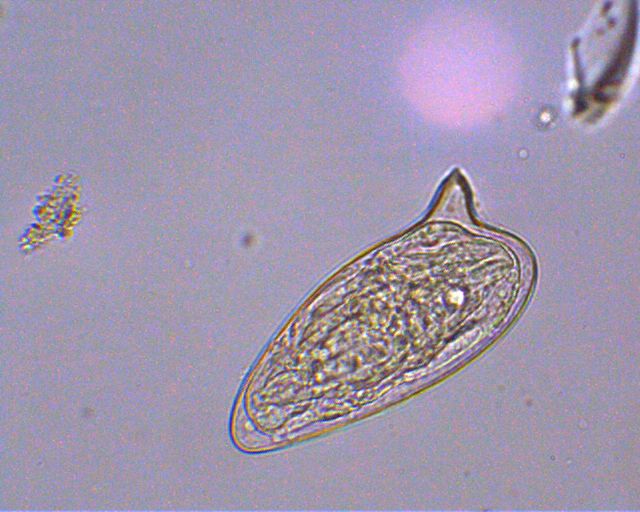 S. haematobium
S. japonicum
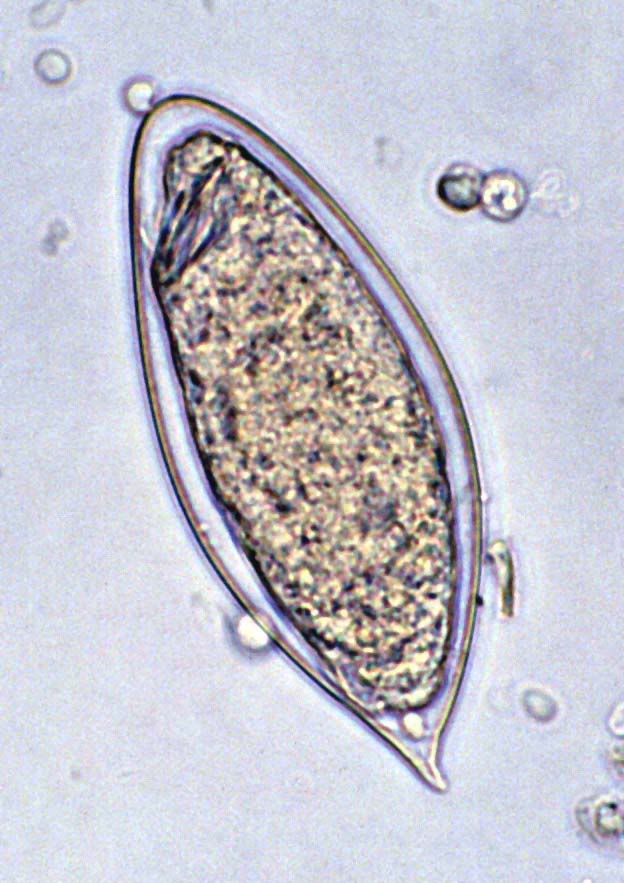 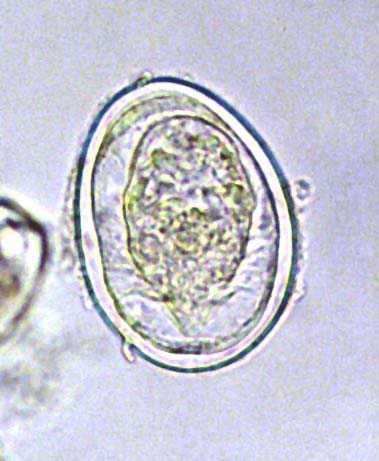 Lateral spine
Terminal spine
Rounded spine
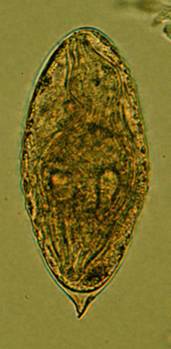 Saline s.
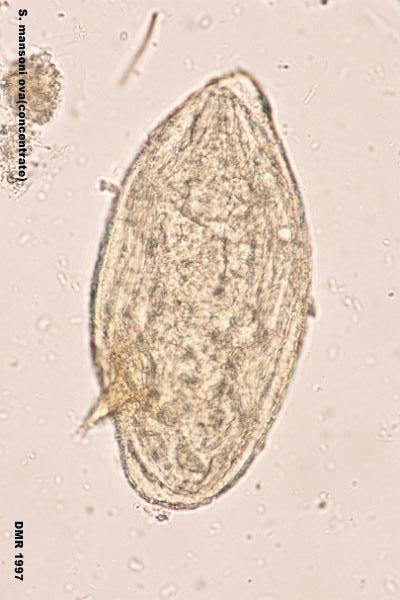 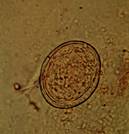 Iodine s.
Schistosoma japonicum Egg
( in stool )
Schistosoma haematobium Egg
Schistosoma mansoni Egg
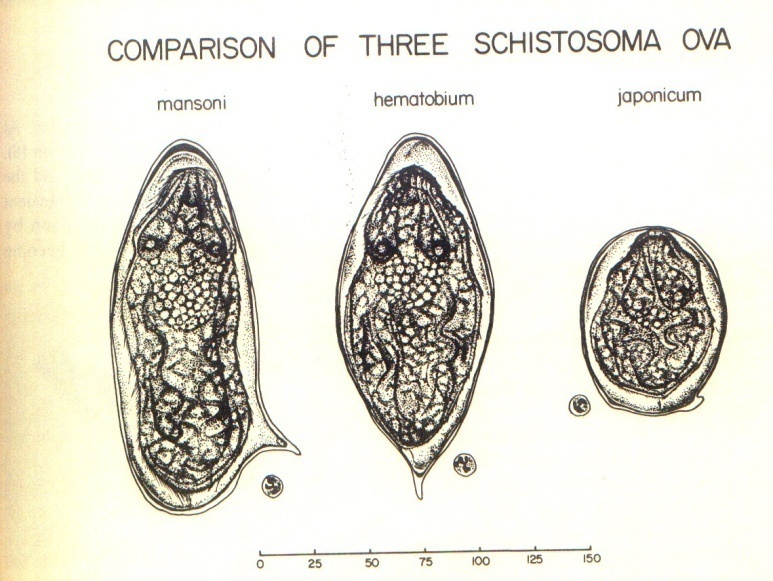 ( in urine )
( in stool )
Figure : Ova of Schistosoma spp.
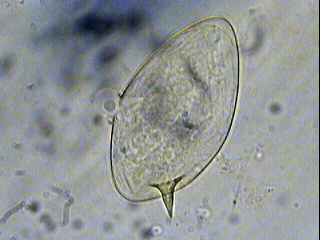 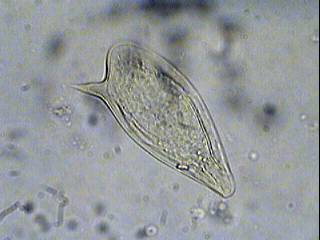 In Saline
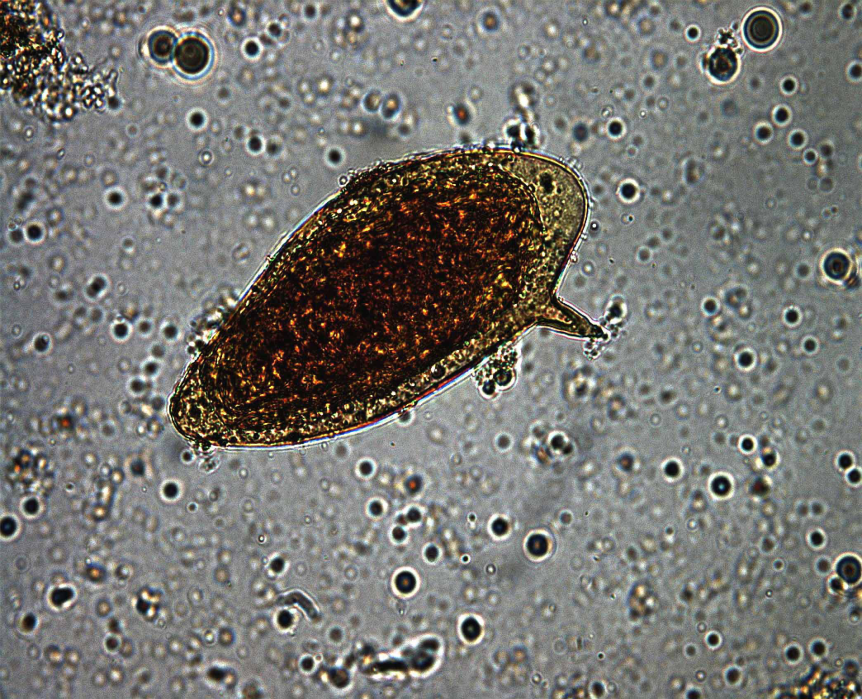 R. B. C
Iodine stain
Fig. 5: Schistosoma mansoni  Egg
Eggs
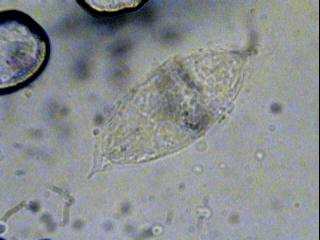 Saline s.
Iodine s.
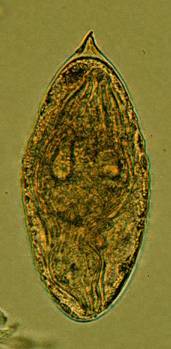 Saline s.
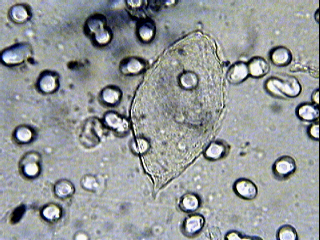 R. B. C
Fig. 12 : S. haematobium  eggs
Morphology
Schistosoma adult male:
Adult male short from female.
 thick than adult female . 
have gyanchophoric canal.
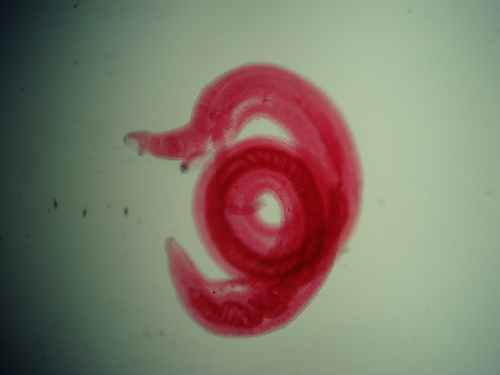 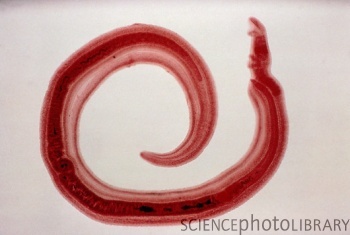 Morphology
Schistosoma adult female
Adult female longer from male.
 thinner than adult male.
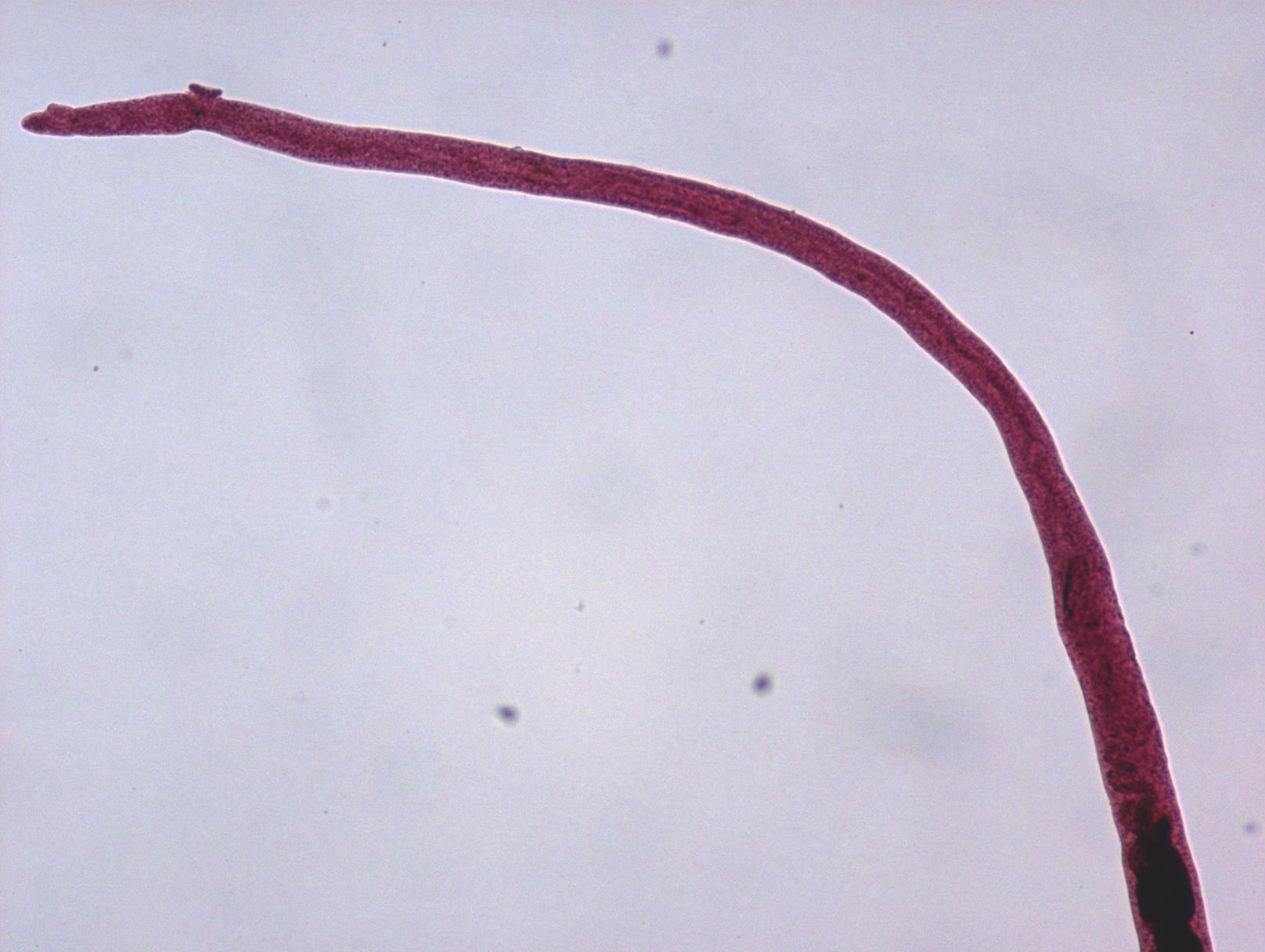 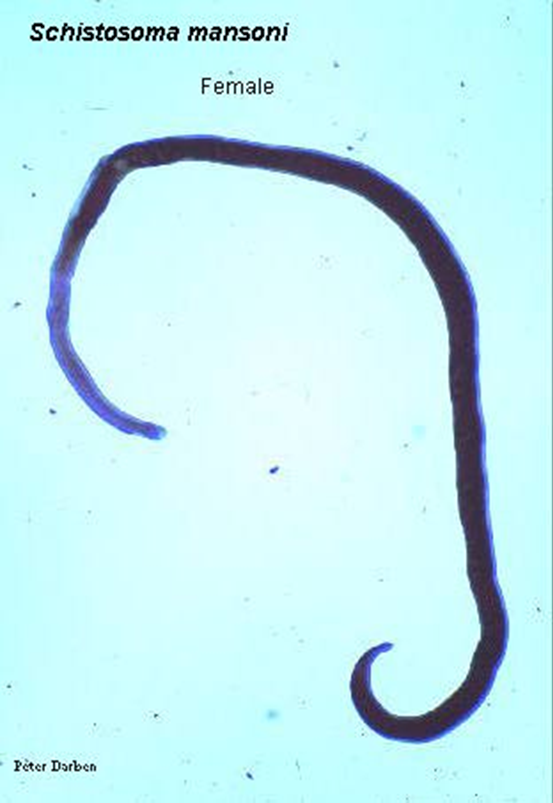 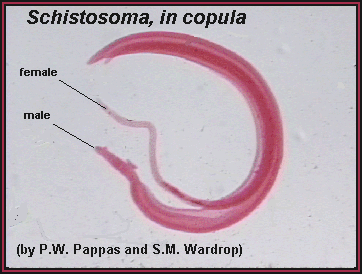 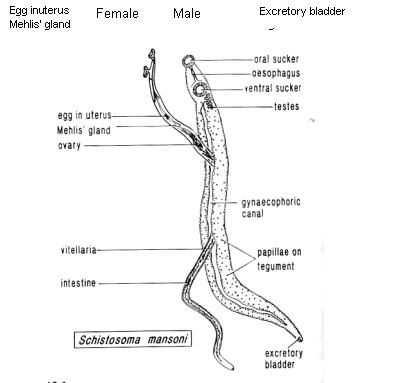 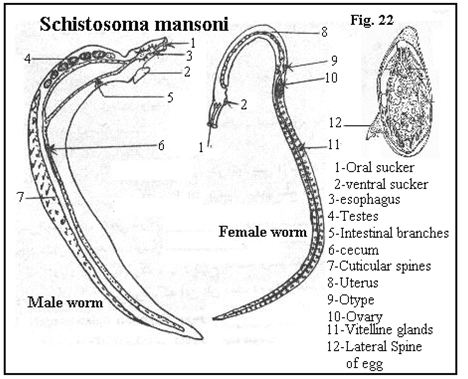 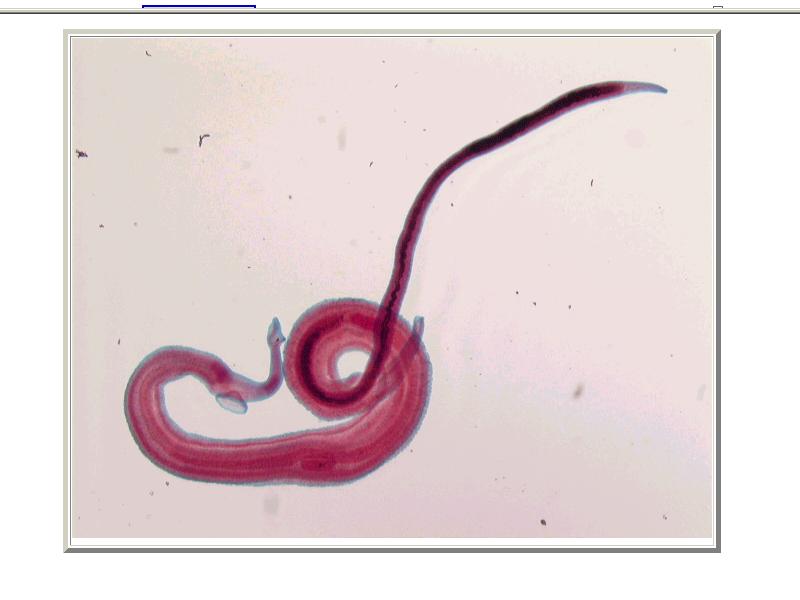 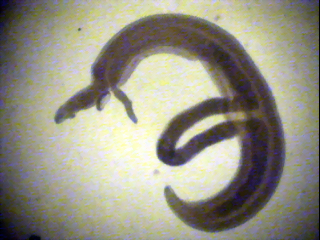 Female
Oral sucker
Ventral sucker
Male
Schistosoma mansoni Male-Female Copula
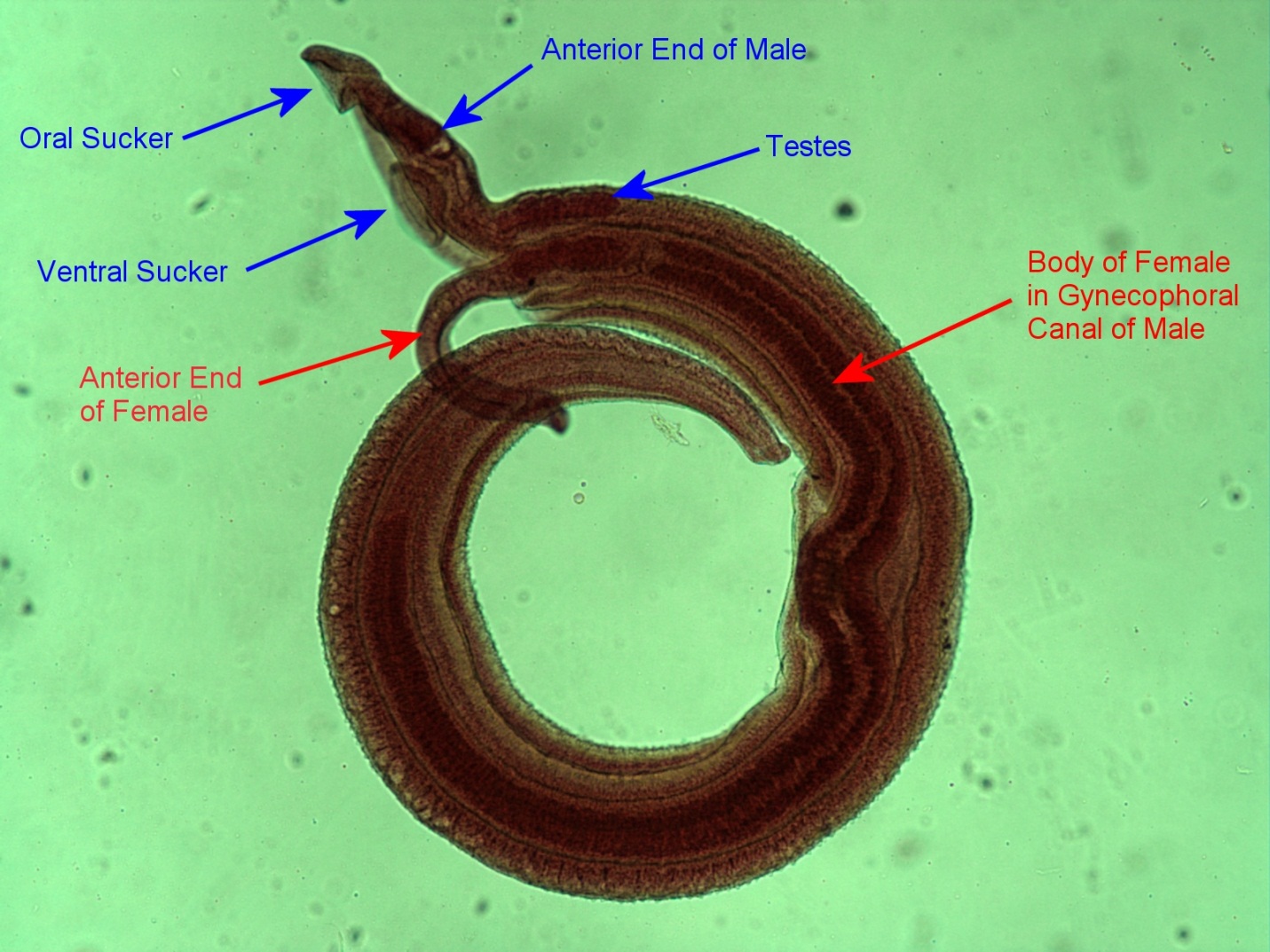 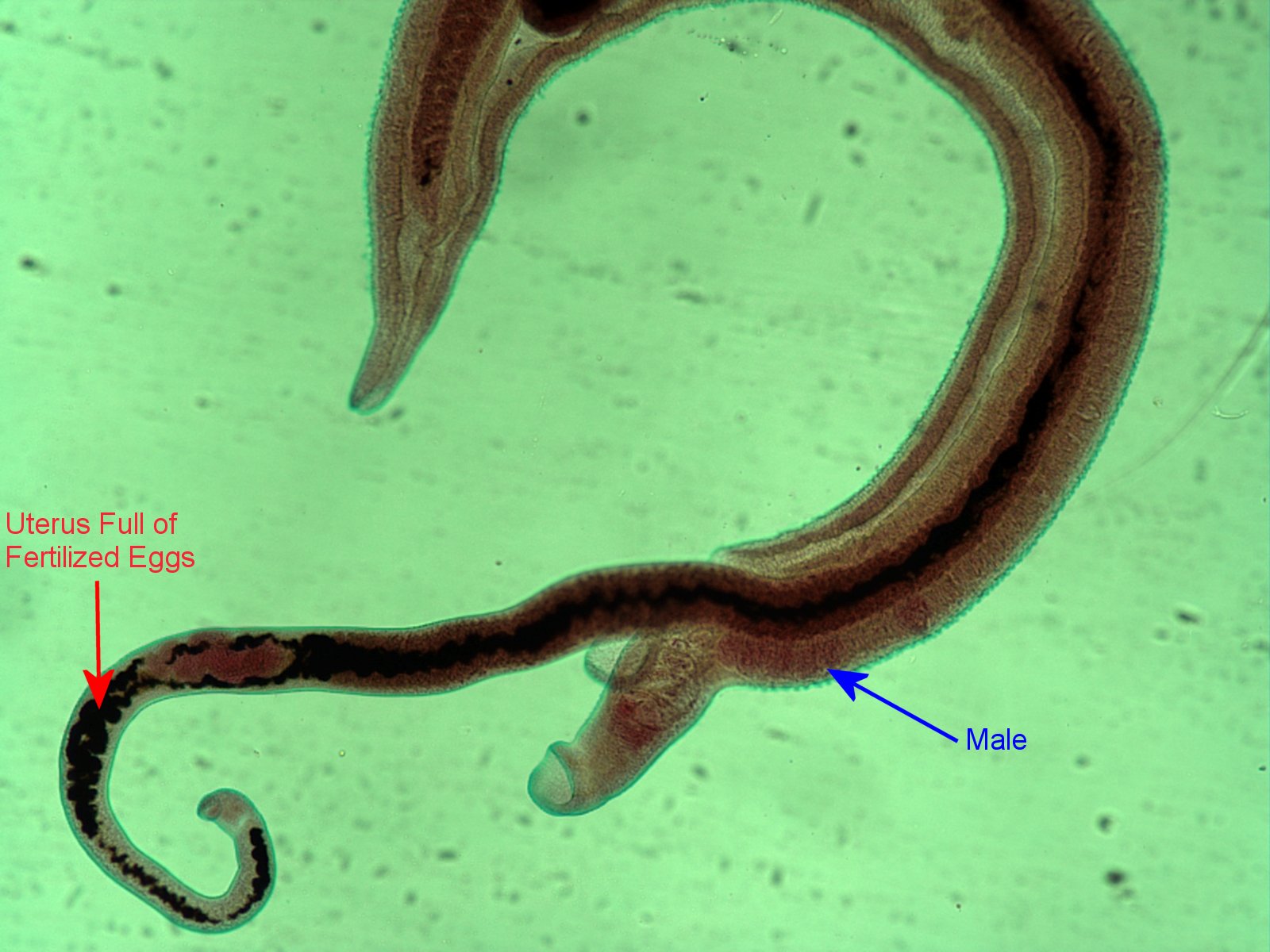 Figure : Schistosoma mansoni  male and female in copula
2/25/2018
16
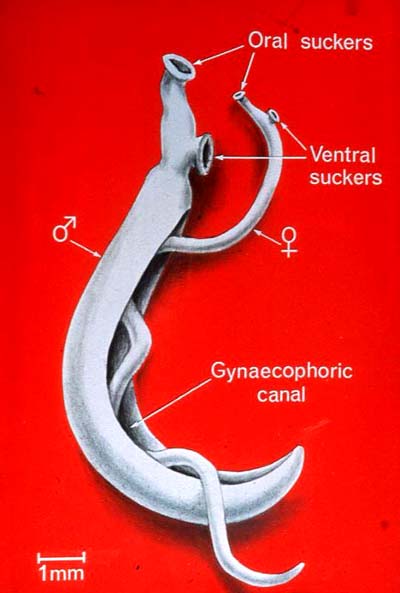 Figure 3: Schistosoma mansoni  male and female in copula
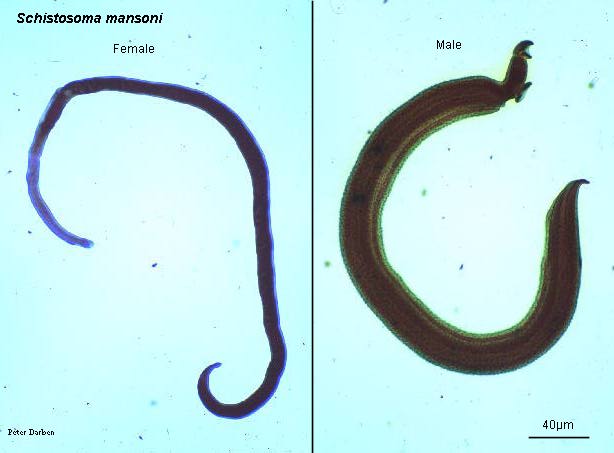 Fig. 4 : S. mansoni, female and male
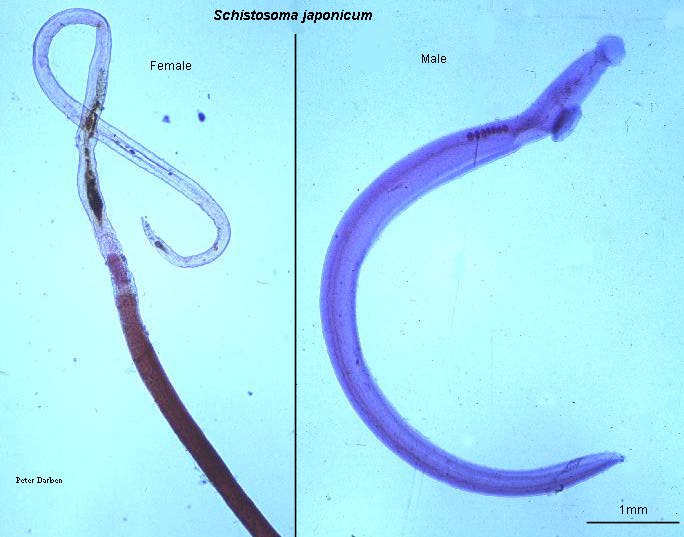 Methylene blue  s.
Fig. 8: Schistosoma japonicum female and male
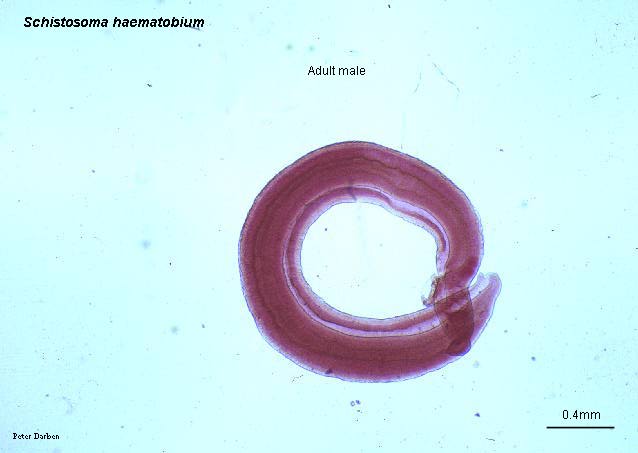 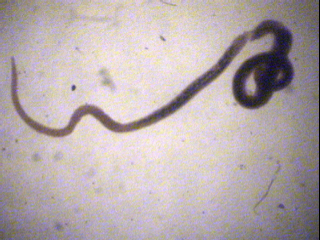 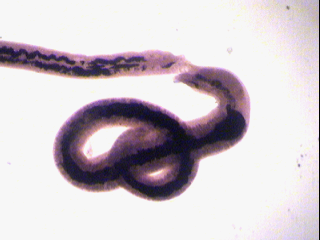 Fig. 11 : Schistosoma haematobium female and male
Eosin s.
Morphology
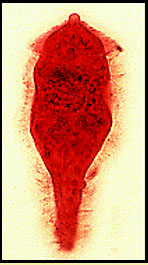 Miracidium
A ciliated, swimming larva 
Size about 99×35µm
The germinal cells will become sporocysts 
Tropism – toward limpidity ; phototrophic .
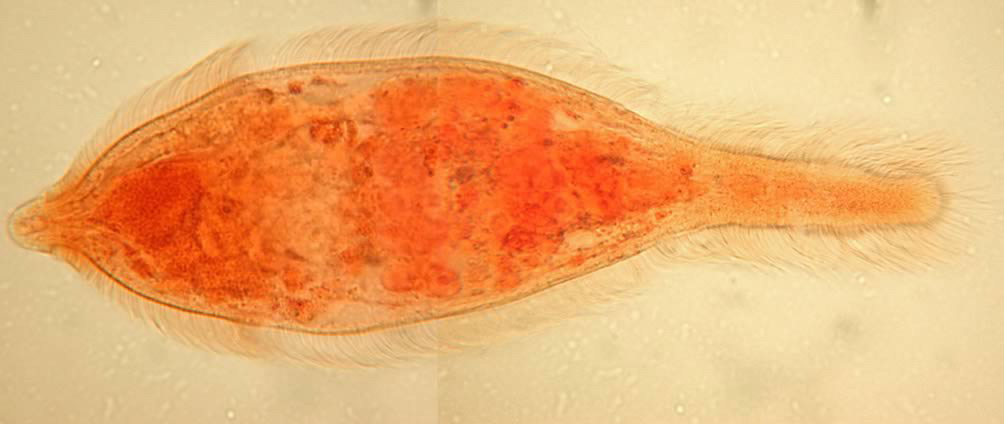 Schistosoma miracidium
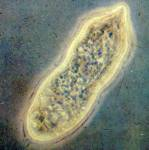 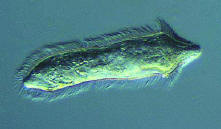 (Intermediate host (Snail
Cercaria
Free- swimming 
 a forked tail 
penetrating glands
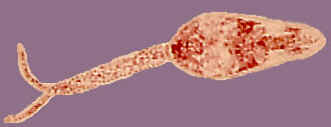 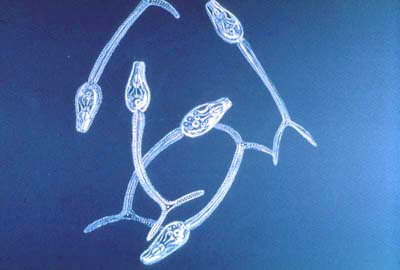 Schistosoma cercaria
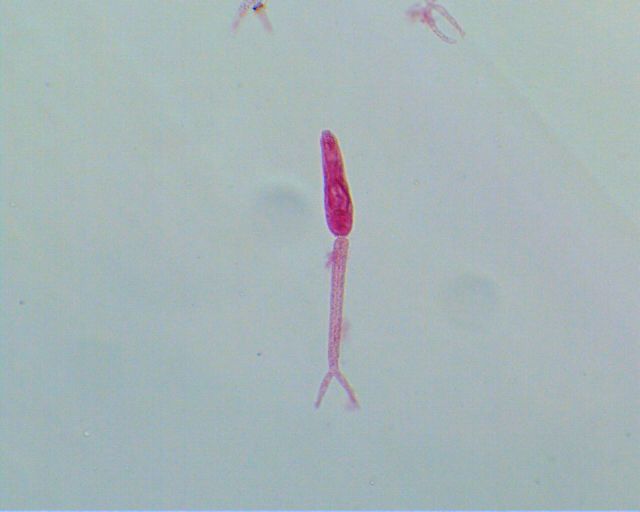 Oval head
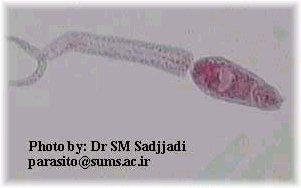 Bifid tail
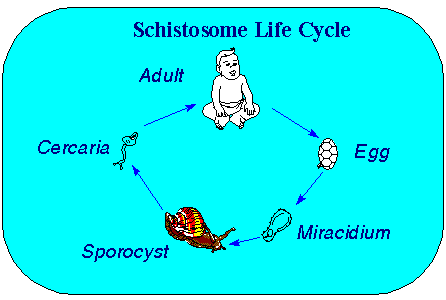 Life Cycle
Laboratory Diagnosis
Microscopic identification of eggs in stool or urine is the most practical method for diagnosis. 
 Stool examination should be performed when infection with S. mansoni or S. japonicum is suspected,
 and urine examination should be performed if S. haematobium is suspected

Tissue biopsy (rectal biopsy for all species and biopsy of the bladder for S. haematobium) may demonstrate eggs when stool or urine examinations are negative